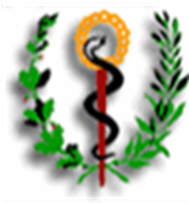 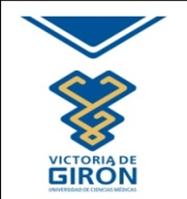 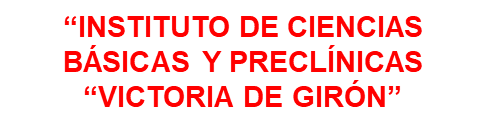 Tema III. Clase 2
Organización de los servicios de salud en la comunidad en situaciones de desastres..
Objetivos:
1.	Explicar la organización de las principales medidas higiénico – sanitarias, anti –epidémicas y de protección médica contra desastres.
2.	Analizar los tipos de exploración en interés del aseguramiento médico en la comunidad
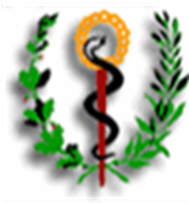 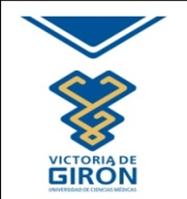 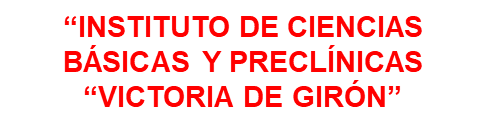 Sumarios:
1.	Organización de las principales medidas higiénico – sanitarias, anti – epidémicas y de protección médica contra los desastres de origen químico, radiológico y biológico.
2.	Exploración médica. Concepto. Objetivos, tipos y métodos. Características del territorio en interés del aseguramiento médico.
3.	Dirección del trabajo médico. Estadística médica, organización y sistema de registro.
4.	Orientación del Trabajo de Curso.
Tiempo:  2 horas.
Forma de enseñanza:  Conferencia.
Método:  Exposición oral, elaboración conjunta y discusión.
Bibliografia:  
•	Libro de Texto ¨ Preparación para la defensa ¨.Tomo I, Colectivo de autores. Editorial Ciencias Médicas, La Habana, 2008.
•	Resolución No. 486 / 2019 del Ministro de Salud Pública. “Doctrina de Tratamiento y Evacuación para la Guerra de Todo el Pueblo “
•	Base de cálculo para el aseguramiento médico de los desastres y la lucha armada. MINSAP. 2013.
Introducción
En la clase anterior estudiamos la organización y realización del aseguramiento medico en la comunidad en situaciones de desastres. Estos contenidos son de gran importancia para un profesional de la salud, ya que en ella se analizó con profundidad todo lo relacionado con la organización y realización del aseguramiento médico en la comunidad en situaciones de desastres, la realización del cálculo de las victimas probables y necesidades de líquidos totales, antibióticos, transporte y brigadas para la asistencia médica así como. la recepción y asistencia de victimas masivas en la comunidad en situación de desastres..
Con relación a lo antes expuesto, es necesario resaltar que esta clase en continuación de la anterior y en ella se abordará la organización de las principales medidas higiénico-sanitarias, antiepidémicas y de protección médica contra los desastres.
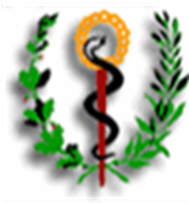 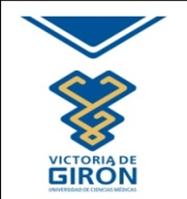 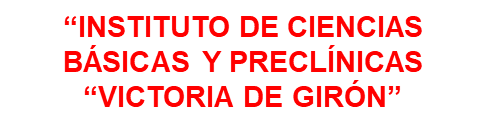 Sumario No I:
Organización de las principales medidas higiénico – sanitarias, anti –epidémicas y de protección médica contra los desastres de origen químico, radiológico y biológico.
Organización de las principales medidas higiénico – sanitarias y antiepidémicas en la comunidad en situaciones de desastres. 
Concepto: Proceso que determina las posibilidades de influencia del evento en la aparición y propagación de enfermedades infectocontagiosas y otras afecciones de la salud. 
Los aspectos generales a considerar por el sector de la salud para la organización de las principales medidas higiénico-sanitarias y antiepidémicas son:
El conocimiento detallado, por el sector de la salud a cada nivel, del comportamiento habitual de las enfermedades transmisibles y situaciones predisponentes.
La eficacia del sistema de vigilancia epidemiológica, capaz de interpretar acertadamente cualquier cambio cuantitativo en la incidencia de enfermedades habituales o ante la aparición del primer caso de una afección no habitual.
La capacidad del sector de la salud para profundizar rápidamente en el conocimiento de nuevas afecciones transmisibles que hayan aparecido y la toma de medidas de todo tipo para evitar su propagación.
Estructuran la organización de las  medidas higiénico – sanitarias y antiepidémicas en la comunidad en situaciones de desastres:
El establecimiento del pronóstico de las enfermedades que con mayor posibilidad pueden presentarse.
La determinación de las medidas concretas que hay que cumplir por la población en correspondencia con el pronóstico realizado.
La determinación de las medidas que se deben ejecutar por el sector de la salud de manera especializada.
El control de enfermos y posibles aislamientos.
Los trabajos de saneamiento ambiental.
Los parámetros para efectuar diagnóstico positivo de las afecciones. 
Las tareas para realizar el control del foco.
Estructuran la organización de las  medidas higiénico – sanitarias y antiepidémicas en la comunidad en situaciones de desastres:
La normativa metodológica de terapéutica para las posibles afecciones en cada etapa de tratamiento.
La determinación de las medidas que se deben ejecutar por otras instituciones del país.
La proposición a la dirección gubernamental correspondiente, para potenciar el trabajo del sector de la salud.
La elaboración del programa de orientación o difusión por los medios masivos de comunicación (radio, prensa, televisión).
La determinación de los lugares que se deben emplear para realizar la disposición final de los cadáveres humanos y regulaciones necesarias.
Los procedimientos a emplear los residuales líquidos y sólidos, incluyendo en estos últimos a los cadáveres de animales.
Organización de la protección médica contra los efectos de las sustancias tóxicas peligrosas en desastres.

Concepto: Proceso que determina las medidas individuales y colectivas que deben adoptar los ciudadanos para lograr la menor vulnerabilidad ante una afectación ocasionada por agentes biológicos, químicos o nucleares, consecutivos a accidentes.
 
Puntualiza los aspectos generales a considerar para organizar estas medidas:
La creación de una situación biológica, química o radiactiva como evento particular constituye en sí una situación de desastre con todos sus atributos y de producirse en el transcurso de otro, exige una atención priorizada por parte del gobierno, el Estado, toda la sociedad y, muy especialmente, del sector de la salud. Estas situaciones tienen los siguientes rasgos característicos:
Las influencias negativas en lo económico, político, social y en particular en el sector de salud adquieren dimensiones amplias e intensas.
Las medidas para enfrentarlas suelen ser dramáticas y extremas por parte del país.
La organización y realización del aseguramiento médico debe subordinarse casi totalmente a su enfrentamiento.
 La cooperación del sector de la salud con el resto de los integrantes del aseguramiento multilateral adquiere un carácter vital a todos los niveles involucrados.
La objetividad de las medidas que se adopten, así como la eficacia de estas dependerán, en gran medida, de los siguientes elementos:
El estado del funcionamiento del subsistema de higiene y epidemiología del sector de la salud a los diferentes niveles.
El conocimiento detallado de instalaciones que manipulen sustancias tóxicas o radiactivas y posible área de contaminación ante una avería de estas.
El nivel de información que se tenga de la existencia de las sustancias tóxicas peligrosas, del empleo de armas de exterminio masivo así como de los focos secundarios de contaminación.
La existencia y el estado de los medios individuales de protección, su ubicación y medidas para su distribución en los plazos más breves posibles, así como todo lo relacionado con los medios de protección colectiva.
El grado de preparación del personal de la salud para enfrentar y orientar en caso de afección por sustancias tóxicas, radiactivas y agentes biológicos.
Además, expone los elementos que estructuran la organización de las medidas de protección médica contra los efectos de las sustancias tóxicas peligrosas en situaciones de desastres:
La puntualización a cada etapa de tratamiento de las medidas de protección que se deben ejecutar ante cada una de las diferentes variantes. 
La puntualización de las principales medidas que hay que cumplir por la población, organizaciones y otros en concordancia con las orientaciones que al respecto emita la Defensa Civil.
La determinación de los procedimientos terapéuticos que se deben aplicar en cada etapa y existencia de recursos materiales para ejecutarlos.
Resumen del primer sumario
La actividades encaminadas a la organización de las principales medidas higiénico –sanitarias, antiepidémicas y de protección médica  en situaciones de desastres, son de gran importancia para evitar la propagación de enfermedades en situación de desastres.
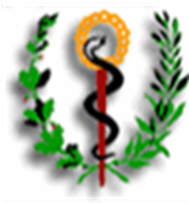 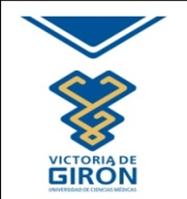 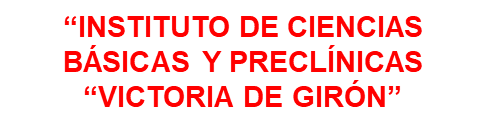 Sumario No II:
Exploración médica. Concepto. Objetivos, tipos y métodos. Características del territorio en interés del aseguramiento médico.
La exploración médica consiste en la recopilación de datos por diferentes métodos acerca de las condiciones ambientales que influyen en el estado de salud de la población y en la dirección de los servicios de salud durante las situaciones de desastres. Los datos obtenidos a través de esta actividad permiten prevenir la influencia de los factores ambientales que inciden en la salud de las personas y aprovechar los elementos que existen en la comunidad que favorecen el trabajo de los servicios de salud. 
 
Concepto: Es la búsqueda, evaluación y comprobación por diferentes métodos de la existencia fundamentalmente, de aquellas condiciones ambientales y fisico-geograficas del territorio, que pueden tener influencia en el estado de salud de la población así como en la organización y realización del aseguramiento médico en situaciones de desastres por las unidades e instituciones del sector de la salud. La información de estos datos, obtenidos a través de esta actividad, permite prevenir la influencia de los factores antes señalados que inciden en la salud de las personas y aprovechar los elementos que favorecen el trabajo para la prestación de los servicios de salud.
La exploración médica se organiza y se realiza en tres niveles:
A nivel de la comunidad: se efectúa la fase de orientación con la búsqueda sistemática de información en dichas etapas desde el consultorio del médico de la familia y la comunidad.
A nivel de municipio y provincia: se procesan los datos y se desencadenan los trabajos de diagnóstico.
A nivel de laboratorios: se establecen los diagnósticos de certeza, desde donde dimanan las órdenes, instrucciones y directivas médicas con respecto a situaciones complejas o extraordinarias.
Los directivos y funcionarios del sector de la salud a sus respectivos niveles deben planificar y organizar la exploración médica siguiendo los pasos que se plasman en un gráfico y el mismo contempla:
Tipo y composición del grupo de exploración (asignando a éste los medios necesarios para cumplirla).
Métodos para llevarla a cabo de acuerdo con los objetivos planteados.
Itinerarios para cumplirla.
Misiones generales y particulares.
Tiempo de duración.
Hora y lugar en que se rendirá el informe sobre sus resultados.
Trasmite su decisión al grupo que efectuará la exploración.
Los objetivos fundamentales que debe alcanzar la realización de la exploración médica:
Estudiar las condiciones naturales o geográficas que pueden influir favorable o desfavorablemente en el estado de salud de la población y en el trabajo de dirección de los servicios de salud.
Estudiar en el terreno, de forma minuciosa: las condiciones higiénico-epidemiológicas donde se desenvuelve la población; existencia de focos aislados de enfermedades transmisibles, epidémicas o endémicas, epizoóticas; estado de la inmunización y existencia de objetivos biológicos, químicos y radiactivos.
Determinar la existencia de instituciones de la salud de diferentes niveles, tipo de personal médico-técnico, existencia de recursos para la asistencia médica por si fuera necesario, así como realizar las coordinaciones pertinentes para la cooperación.
Los objetivos fundamentales que debe alcanzar la realización de la exploración médica:
Conocer las condiciones de habitabilidad de los inmuebles en las zonas pobladas con el interés de poderlos utilizar para el despliegue de las unidades e instituciones médicas, así como la existencia y condiciones de obras ingenieras, refugios naturales o artificiales, cuevas, etc.  para igual uso o protección de la población, incluyendo el estado epidemiológico de los mismos.
Analizar profunda y detalladamente las carreteras, vías férreas, marítimas y fluviales) para preverlas como las vías de evacuación médica sin peligro y llegar a conclusiones de su posible empleo.
Conocer los recursos locales que pueden ponerse en función del trabajo de los servicios de salud, como: farmacias, almacenes, talleres de electromedicina, medios de transporte local, etc. y coordinar la posible utilización de estos recursos locales en interés de los servicios de salud.
Determinar posibles focos de destrucción y/o contaminación
La exploración médica debe reunir varias condiciones básicas para cumplir con los objetivos antes expuestos:
Activa: Se logra mediante la exigencia de los directivos del sector de la salud sobre el personal que participa en ella para que se realice con diligencia y prontitud, empleando todos los medios y métodos necesarios para obtener la información, organizando adecuadamente las fuerzas y medios con iniciativa creadora basada en la comprensión correcta de la misión planteada y la situación existente.
Ininterrumpida: Constituye una exigencia fundamental, se logra mediante su realización en cualquier condición de la situación y en cualquier terreno. Para ello se concentran los esfuerzos por objetivos y tiempo, logrando que los diferentes grupos que llevan a cabo la exploración médica mantengan un constante conocimiento para poder actuar oportunamente en el mantenimiento del estado de salud de la población y organizar racionalmente el aseguramiento médico.
La exploración médica debe reunir varias condiciones básicas para cumplir con los objetivos antes expuestos:
Oportuna: Se logra con la previsión permanente de los directivos del sector de la salud de exigir la entrega de la información en los plazos establecidos, para que los datos obtenidos puedan ser empleados de forma efectiva en la organización del aseguramiento médico, ya que la información tardía no tiene un valor práctico.
Veraz y Precisa: Se logra mediante la adecuada preparación del personal designado para cumplir esta tarea, la recepción correcta de los datos y la comprobación de la veracidad de la información recibida a través de   otras vías.
La exploración médica debe reunir varias condiciones básicas para cumplir con los objetivos antes expuestos:
Sucesiva: Se logra manteniendo una información escalonada, los directivos del sector de la salud informan del resultado de la exploración médica a sus subordinados y a los del nivel superior, además debe hacerla extensiva a los servicios de salud de las instituciones médicas vecinas. Esto garantiza emplear oportunamente la información por todos los interesados. 
Eficaz: Esta exigencia obliga a los servicios de salud a corresponder frente a cada dato informativo con peso y valor, con una medida efectiva de respuesta que resuelva la problemática planteada. Por ejemplo, frente a la confirmación de una epidemia, es necesario responder con urgencia, con un plan de medidas higiénicas y antiepidémicas, tanto preventivas como asistenciales en el foco epidémico, con toda la fuerza y eficacia correspondientes a la magnitud específica del fenómeno.
Existen varios tipos de exploración médica, tales como:
Médico-Táctica
 Higiénico-Epidemiológica.
 Biológica.
 Sanitario-química. 
Radiactiva
a) Médico-Táctica
La exploración médico-táctica, por su envergadura y trascendencia, es realizada constantemente por las unidades e instituciones médicas desde tiempo normales. Constituye, sin lugar a dudas, uno de los trabajos más importantes de planificación y organización de los servicios de salud en previsión de las posibles situaciones excepcionales y de desastres futuros. 
Se obtienen datos acerca de los recursos naturales, geográficos o locales, así como de las características de la situación de desastre si ha ocurrido y su influencia en la organización de los trabajos de los servicios de salud.
a) Médico-Táctica
Tiene como objetivo principal la recolección de información teórico-práctica acerca de los recursos naturales, geográficos o locales, así como de las condiciones que pueden influir en la organización del aseguramiento médico de la población y comprende los aspectos siguientes:
Estudio de las condiciones del área que se explora para la ubicación de: nidos de heridos, instituciones médicas de cualquiera de las etapas de tratamiento y evacuación, vías de evacuación médica y personal para la asistencia médico sanitaria y antiepidémica.
Existencia de obras fortificadas, sótanos de edificios, cavernas, etc., Posibles refugios de heridos y enfermos en lugares naturales (cavernas) y artificiales (silos, sótanos, etc.) que puedan servir de protección a la población.
 Estudio de recursos locales utilizables por los servicios de salud: instituciones médicas de todo tipo, talleres de electromedicina, unidades de transporte, farmacias, dispensarios y laboratorios de producción de medicamentos, existencia de grupos electrógenos, fuentes de agua.
a) Médico-Táctica
Estudio de los recursos locales existentes y utilizables por los servicios de salud en situaciones excepcionales y de desastres en el área que se explora: Hospitales, policlínicos y CMF, personal médico y paramédico, talleres de electromedicina, farmacias y almacenes de medicamentos, centros energéticos, presas, otros. 
Estudio de las condiciones climatológicas que pueden afectar al aseguramiento médico de la población.
 Estudio de la topografía del terreno que posee importancia en el trabajo de los servicios (zonas boscosas, cordilleras, valles, ríos, lagos, presas, costas, etc).
Estudio de las condiciones en las que vive la población.
Higiénico-Epidemiológica.
 
Tiene como objetivo principal la recolección de información práctica acerca de las condiciones higiénico-epidemiológicas que pueden influir en el estado de salud de la población, constituye uno de los pilares que sustentan la organización del aseguramiento médico de situaciones de desastres, e incluye:
 
Estado higiénico-epidemiológico de la comunidad y municipio.
Estado higiénico-epidemiológico de la población civil vecina.
Estado higiénico-epidemiológico de la población propia. 
 
Se obtienen datos acerca de las condiciones higiénico-epidemiológicas que influyen en la salud de las personas del área explorada y el conocimiento de las condiciones en las áreas vecinas.
Biológica
Representa un conjunto de tareas que deben organizar los directivos del sector de la salud. Se realiza para detectar la contaminación por agentes biológicos por diversas causas e incluye:
1.   Delimitar el foco de contaminación. 
Recolección de muestras para el laboratorio.
Detectar enfermos asintomáticos.
Determinar agente causal. 
Observación epidemiológica, aislamiento y cuarentena si procede.
La dirección directa de la exploración biológica se le encarga a los directivos de salud debido a la importancia, que dentro de este tipo de exploración, revisten las misiones que cumplen específicamente, las cuales comprenden:
 
Tomar parte en la determinación de los límites del foco de infección, basándose en los datos recogidos y participando en los interrogatorios del personal hallado en la región de empleo del arma.
Determinar el tipo de arma biológica empleada realizando investigaciones de laboratorio con las muestras de suelo, aire, agua, etc., examinando insectos, roedores, etc., y descubriendo las enfermedades infecciosas entre el personal militar, el civil y entre los animales.
Llevar a cabo la observación sanitario-epidemiológica en el área de despliegue de nuestras unidades e instituciones médicas, así como en el área o región de las acciones combativas.
Sanitario-química
Se lleva a cabo con la finalidad de recolectar la información necesaria que incida sobre las condiciones de trabajo de los servicios de salud. Se realiza en caso de producirse un accidente con derrame sustancias toxicas peligrosas, entre otros.Tiene como objetivos fundamentales los siguientes:
 Delimitar el foco de contaminación para la determinación del agente utilizado. 
Determinar los medios de protección contra el arma química en caso de su empleo o derrame de sustancias toxicas peligrosas.
Llevar a cabo los análisis químicos del agua potable y de los alimentos para determinar si han sido contaminados o no a partir de la toma de muestras para el laboratorio correspondiente.
Descubrir las regiones naturales y las artificiales que ofrezcan la mayor seguridad a los servicios de salud y a la población para la protección del personal y equipos en caso del empleo del arma química.  
Conocer los recursos naturales que puedan ser empleados con fines antiquímicos.
Radiactiva
Constituye uno de los trabajos de mayor importancia en la protección  médica contra las armas de destrucción masiva. Su propósito es descubrir con anticipación la presencia de sustancias toxicas peligrosas por el accidente en una fuente radiactiva o el empleo del arma nuclear y advertir sobre la adopción de medidas extraordinarias. Esto incluye:
1.  Detección oportuna de la existencia de los elementos radiactivos.
Determinación de la contaminación radiactiva en el terreno, atmósfera y personas y su magnitud.
Aplicación de las medidas de protección médica. 
Aunque metodológicamente se hace esta división, en la práctica la exploración se hace de forma combinada e integral en busca de todo lo que pueda afectar la salud de la población y el trabajo de los servicios de salud.
Los servicios de salud participan en este tipo de exploración que dirigen las entidades especialmente preparadas para ello.
Las misiones fundamentales de esta tipo de exploración son:
Detección oportuna de la presencia de sustancias toxicas peligrosas o el empleo.
Descubrimiento oportuno de la contaminación radiactiva del terreno, de la atmósfera o de cualquier grupo de personal.
Aviso oportuno acerca de la contaminación, para aplicar con urgencia las medidas de protección médica.
Los servicios de salud deben participar en la realización de la exploración radiactiva en las áreas de despliegue de las instituciones de salud. Además deben tomar parte en la realización de las pruebas dosimétricas del agua y de los víveres.
La información que aporta la exploración médica se puede obtener por diversas vías y aplicando diferentes métodos, los principales son:
Estudio del mapa topográfico.
Constituye casi siempre la primera fase de la exploración médica, pues estudiando el mapa se obtienen diferentes detalles del área que se desea explorar.. 
Estudio de las descripciones geográfico-médicas. 
Por este método se obtiene información acerca de las condiciones geográfico- climatológicas de un área, de una región o de un país, de las vías de comunicación, fuentes de agua, organización del sistema de salud, cuadro de salud de la población y otras.
La información que aporta la exploración médica se puede obtener por diversas vías y aplicando diferentes métodos, los principales son:
Estudio de las informaciones de diferentes vías.
     En nuestro país existen diversas vías para obtener informaciones que pueden ser de interés de los servicios de salud.
Exploración directa del territorio.
Es el método más correcto y completo de la exploración médica, puesto que por medio de este se constata objetivamente en el terreno la realidad de las condiciones que influirán en la salud de la población y en el trabajo de los servicios de salud en diferentes situaciones, por eso, en la mayoría de los casos, solo después de ejecutar la exploración directa, se pueden tomar las decisiones definitivas acerca del aseguramiento médico de cualquier situación excepcional o un desastre.
En tiempos normales adquiere extraordinario valor la realización de un recorrido por la comunidad donde se encuentra ubicado el consultorio del médico de la familia, lo que posibilita identificar las características del territorio en interés del aseguramiento médico en situaciones de desastres. En el mismo recorrido se realizan visitas a diversas instalaciones que pueden ser empleadas por los servicios de salud y a objetivos químicos ubicados en el área de responsabilidad que constituyen instalaciones peligrosas por la presencia de sustancias tóxicas que pueden afectar a la población fundamentalmente. Deben ser visitadas farmacias, dispensarios de producción de medicamentos, entre otros lugares que pueden participar en el abastecimiento médico y en aseguramiento técnico—material y multilateral en situaciones de desastres al consultorio del médico de la familia.
La realización de la exploración médica tiene relevante importancia para prevenir la influencia de factores que pueden incidir en la salud de la población y aprovechar los elementos que favorecen al trabajo médico en la comunidad. La exploración médica es parte de la actividad de dirección del aseguramiento médico que realiza el médico de la familia, consiste en comprobar la existencia de recursos en la comunidad que pueden ser empleados en interés de la organización de hasta la primera asistencia médica en situaciones de desastres. El médico de la familia con la información obtenida puede realizar la dirección del aseguramiento médico en situaciones de desastres.
Resumen del segundo sumario:
Los  objetivos, tipos y métodos de la exploración médica en la comunidad, es las características que posee la comunidad para la realización del aseguramiento médico en situaciones de desastres
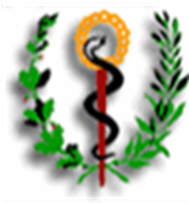 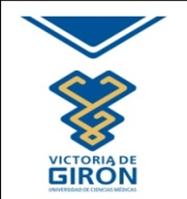 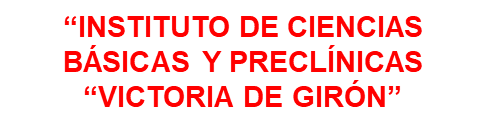 Sumario No III:
Dirección del trabajo médico. Estadística médica, organización y sistema de registro.
La dirección del aseguramiento médico en la comunidad en situaciones de desastres es el proceso mediante el cual se designan los órganos, que a los diferentes niveles estarán responsabilizados con las actividades del aseguramiento médico y ubicación (despliegue) de estos en situaciones de desastres. 
La organización de la dirección por el sector de la salud en situaciones  de desastres desempeña un papel importante en el cumplimiento de las misiones y tareas que debe cumplir el sector, ya que los resultados a alcanzar dependerán, en gran medida, de un conjunto de factores subjetivos donde el hombre es el foco principal de la actividad.
La actividad de los servicios de salud de la comunidad se verá influida por varios factores tales como: el desarrollo demográfico, los accidentes geográficos naturales, la presencia de diversos objetivos políticos, económicos y otros de interés, el grado de desarrollo de la red de salud, la situación de desastre que afecte al territorio, etc.
Para la organización de la dirección del sector de la salud deben tenerse en cuenta los siguientes factores:
La existencia, preparación, experiencia, capacidad de dirección y cualidades de los cuadros disponibles en los diferentes niveles. 
Las posibilidades de que los cuadros que ocupan cargos en los diferentes niveles en situaciones normales, estén en condiciones de enfrentar situaciones de desastres.
Las posibilidades de que desde los lugares donde se dirigen las actividades del sector de la salud puedan continuar sus funciones en situaciones de desastres.
Los elementos que estructuran la organización de la dirección del sector de la salud en situaciones de desastres, son: 
Selección y ubicación en los diferentes en los diferentes niveles del sector de la salud de los cuadros disponibles. 
Determinación de las plantillas estructurales que aseguren el funcionamiento de las etapas de tratamiento y la movilidad de estas en casos necesarios.
Posible creación de grupos de trabajos especializados y móviles en dependencia de las disponibilidades. 
Determinación de los lugares de despliegue desde donde los órganos de dirección realizarán su trabajo.
Determinación de las vías y medios de comunicación que se deben cumplir y sus regulaciones.
Organización de la estadística médica:
Concepto: Proceso que establece los documentos de registro y control de la actividad de los servicios de salud, con la finalidad de realizar los análisis correspondientes a los datos registrados y poder tomar decisiones cada vez más acertadas.
La estadística médica es una particularidad dentro del sistema de información con que cuenta el sector de salud a los diferentes niveles y debe ser orientado de forma tal que permita: 
Conocer la situación médica en cada etapa de tratamiento para tomar decisiones de evacuación y tratamiento.
Realizar análisis integrales de la eficacia del sector de la salud de forma prospectiva, que sirvan como base para regular y normar futuros eventos.
La estadística médica en situación de desastre es una particularidad dentro de todo el sistema de información con que cuenta el sector de salud a los diferentes niveles y debe ser orientado de forma tal que permita: 
Conocer la situación médica en cada una de las etapas de tratamiento, durante la situación de desastre para tomar decisiones de evacuación y tratamiento.
 Realizar análisis integrales de la eficacia del sector de la salud una vez pasada la situación de desastre y que sirva como base para regular y normar futuros.
Para recolectar el dato primario en situaciones de desastres el sistema de registro estadístico debe reunir las siguientes características:
Tener la menor cantidad de modelos posibles.
Registrar los datos que son estrictamente necesarios para identificar al afectado y su procedencia, así como para ayudar a la etapa de tratamiento superior a conocer los procedimientos médicos realizados y orientar las medidas que se deben cumplir durante la evacuación.
Registrar los datos en un orden lógico, preestablecido, fácil de computar y con la menor escritura posible por parte del anotador.
Se realizan estudios estadísticos para perfeccionar la doctrina de tratamiento y evacuación y los métodos organizativos de los servicios de salud y reducir las complicaciones y secuelas. La estadística médica es un método indispensable para la organización y la realización del aseguramiento médico en situaciones de desastres.
Las medidas de organización de las estadísticas médicas en situaciones de desastres está estructurada por:
El establecimiento del sistema de registro estadístico por etapas del sistema de tratamiento y evacuación.
La puntualización de las normativas y unificación de criterios para recopilar la información.
La determinación de la documentación que queda en la etapa de tratamiento, la que acompaña al afectado y la que se envía al nivel superior como información.
La determinación de las formas, vías y procedimientos para rendir la información.
Resumen del tercer sumario:
Las actividades a realizar por el profesional de la salud designado para la dirección del trabajo médico y elaboración de los registros estadísticos necesarios para la realización del aseguramiento médico en la comunidad en situaciones de desastres, es necesario para realizar una mejor distribución de los recursos disponibles y para estudias el comportamiento de la salud en la población, con el objetivo de perfeccionar los planes de reducción de riesgo de desastres.
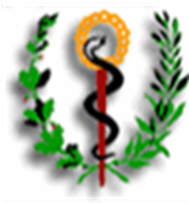 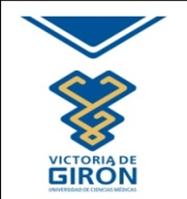 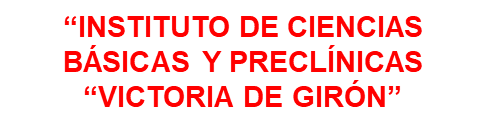 Sumario No IV:
Orientación del Trabajo de Curso.
Orientaciones para el trabajo de curso. 
Uno de los tipos fundamentales del trabajo investigativo de los estudiantes es el trabajo de curso que les permite, mediante la solución de problemas o tareas profesionales: profundizar, ampliar, consolidar y generalizar los conocimientos adquiridos, aplicar con independencia y creatividad, las técnicas y los métodos adquiridos en otras formas organizativas del proceso docente educativo y desarrollar los métodos del trabajo científico. 
El trabajo investigativo de los estudiantes es la forma organizativa del trabajo docente que tiene el propósito de formar en ellos habilidades propias del trabajo técnico y científico investigativo, mediante tareas que requieran de la utilización de elementos de la metodología de la investigación científica. Contribuye al desarrollo de la iniciativa, la independencia cognoscitiva y la creatividad de los estudiantes. Además, propicia el desarrollo de habilidades para el uso eficiente y actualizado de las fuentes de información, de las técnicas de la computación, entre otros aspecto. 
En esta clase se darán las orientaciones para la elaboración del trabajo de curso. Los estudiantes deben agruparse en equipos de cuatro a seis integrantes; a estos equipos les serán designados un evento (desastre), para organizar los servicios de salud en esta situación.
Orientaciones para el trabajo de curso. 
 En el trabajo de curso debe manifestar la tendencia a integrar contenidos de asignaturas afines ya cursadas por el estudiante en otras disciplinas en años académicos anteriores; su contenido debe estar directamente relacionado con la realización del aseguramiento médico en situación excepcional o de desastre de una comunidad previamente designada, debe reunir los requisitos establecidos de un trabajo científico con la posibilidad de realizar su exposición y defensa en la jornada científica estudiantil correspondiente. Se crean equipos integrados por cuatro o seis estudiantes cada uno para su elaboración de acuerdo con los objetivos y la complejidad del tema, siempre que se garantice el trabajo individual de cada estudiante. A la vez, al definir el contenido específico se designa al profesor que garantizará su adecuado desarrollo.
El trabajo de curso una vez concluido se entregará de forma escrita y en formato digital al profesor guía para la orientación científica de los estudiantes, quien los revisará y decidirá si se somete o no a la defensa.
Orientaciones para el trabajo de curso. 
Si el trabajo de curso no reúne las condiciones mínimas para ser defendido, se devolverá al estudiante para su corrección, estableciéndose un plazo para la nueva entrega, que dependerá de la complejidad del trabajo. De repetirse esta situación, la calificación será de Mal (2).La nueva fecha se fijará dentro de los límites del calendario académico, excepcionalmente se realizará fuera de este plazo por autorización del decano quien indicará como proceder ante esta situación. Los estudiantes que obtengan nuevamente la calificación de Mal (2) en cualquiera de las situaciones, tendrán desaprobada la asignatura o el trabajo de curso en cuestión, según corresponda.
Cuando los estudiantes por causas debidamente justificadas no puedan entregar o defender el trabajo de curso en el plazo establecido, tendrán derecho a que se fije una nueva fecha. El documento justificativo deberá presentarse al decano de la Facultad de Ciencias Médicas o al jefe del Departamento de Preparación para la Defensa dentro de las 72 horas hábiles siguientes previstas para su entrega o defensa.
La defensa del trabajo de curso constituye el tipo de evaluación final de la asignatura. Consiste en la exposición que realizan los integrantes de los equipos sobre el contenido del mismo ante el tribunal designado por el jefe del Departamento de Preparación para la Defensa de la Facultad de Ciencias Médicas, compuesto por profesores del departamento y de asignaturas afines ya cursadas por el estudiante en años académicos anteriores. A esta actividad académica los estudiantes pueden asistir si cumplen los siguientes requisitos:
Estar matriculado en el año académico en que está ubicada la asignatura en el plan de estudios.
Alcanzar un aprovechamiento docente satisfactorio durante la rotación.
Cumplir los requisitos de asistencia establecidos.
El tribunal es el encargado de otorgar las calificaciones correspondientes teniendo en cuenta la calidad de la exposición y la defensa por parte de los estudiantes del trabajo, la opinión del profesor guía o tutor. Las calificaciones obtenidas en el trabajo de curso por los estudiantes serán recogidas en actas firmadas por el tribunal y los estudiantes.  
El profesor hace entrega de las indicaciones para la realización del trabajo de curso según el tema seleccionado previamente por los estudiantes (Ver anexo No 1 )
CONCLUSIONES
Valoración sobre el cumplimiento del objetivo de la clase, destacando la importancia que tiene la realización del cálculo de las victimas masivas probables y necesidades de líquidos totales, antibióticos, transporte y brigadas para la asistencia médica. Se comprueba la asimilación de la clase mediante preguntas de comprobación, además, evalúa la disciplina del grupo de estudio, resaltando los estudiantes más destacados, orientará el estudio independiente, puntualizando la bibliografía básica y complementaria en formato digital, el acceso al escenario virtual de aprendizaje (EVA); además de la investigación a través de la búsqueda de otros soportes informativos necesarios que para la realización de la clase taller y elaboración del trabajo de curso (tarea médica).
Anexo No 1
INDICACIONES PARA REALIZAR EL TRABAJO DE CURSO 
PARA LOS ESTUDIANTES DE MÉDICINA  5TO. AÑO DE LA CARRERA DE MEDICINA.
TÍTULO: PLAN DE MEDIDAS DEL MÉDICO DE LA COMUNIDAD PARA ENFRENTAR EVENTOS ADVERSOS.
I.- Situación inicial.
Usted se encuentra como médico de una Comunidad en su país de origen, la cual tiene X número de habitantes, donde se ha presentado un evento _____________ ,  el cual puede producir las siguientes afectaciones:
.- Falta de fluido eléctrico.
.- Interrupción en el abasto de agua.
.- Posibles derrumbes en varias edificaciones.
.- Bajas sanitarias constituidas por:
- Heridos graves
- Heridos leves
- enfermos infecciosos
Debe elaborar el trabajo de curso, teniendo en cuenta estos elementos en el mismo, con los datos de su comunidad y el evento adverso que afecta el territorio en donde se encuentra ubicada la misma.
I. Introducción:
1.- Ubicación y caracterización de la comunidad o del territorio.
Condiciones naturales o geográficas que pueden influir favorable o desfavorablemente en el estado de salud de la población y en el trabajo de dirección de los servicios de salud.
2.- La situación higiénico- epidemiológica de la comunidad atendiendo a:
Lugares dentro de la comunidad o en las comunidades vecinas limítrofes en los que pueden presentarse las mayores afectaciones por la situación excepcional que se avecina y que se convertirán de hecho en focos de destrucción. 
Morbilidad por enfermedades transmisibles o brotes epidémicos.
La situación de las fuentes de abasto del agua, su red de distribución, el abastecimiento, etc. 
Situación de la disposición de residuales líquidos y sólidos.
Presencia de vectores, roedores, otros animales callejeros, etc.
Contaminación ambiental por atmosféricos, presencia de riesgos biológicos, químicos, físicos, entre otros.
II. Desarrollo:
1. Organización de la Asistencia Médica: describir cómo estarían organizados los tres niveles de Asistencia Médica en su Comunidad, el personal de salud, medios  y locales o inmuebles para realizar la misma.
2. Elaborar los elementos a emplear para la evacuación médica.
3. Determinar las vulnerabilidades que puedan estar presentes en una institución de salud de la comunidad explorada (hospital, policlínico, CMF, hogar materno, clínicas, puestos de enfermería, etc.
4. Elaborar las principales medidas de aseguramiento médico para garantizar la Asistencia Médica, la evacuación médica, y el estado favorable higiénico- epidemiológicas a establecer en la comunidad.
III. Conclusiones y argumentaciones:
Conclusiones de la evaluación de la situación higiénica- epidemiológica de la comunidad en: Favorable, Inestable, Desfavorable y Extraordinario atendiendo a los elementos observados y descritos durante la exploración higiénico- epidemiológica.
Conclusiones del aseguramiento médico de la comunidad, o sea si está en condiciones o no para enfrentar el evento que esta pronosticado y qué fuerzas y medios se solicitarán como apoyo de los organismos y organizaciones de la misma.
Consideraciones del informe escrito y la exposición oral de la tarea médica para el examen final:
1- El trabajo por equipo se entregará de forma escrita y en formato digital el día del examen final, antes de realizar la presentación del mismo.
Consideraciones del informe escrito y la exposición oral de la tarea médica para el examen final:
2- El mismo será presentado mediante una exposición oral ante un tribunal compuesto por los profesores del Departamento de Preparación para la Defensa.
3- Para la exposición oral del trabajo, el equipo constará con 20 minutos y otros 10 minutos serán destinados a las preguntas correspondientes por parte del Tribunal (total 30 minutos). 
4- Se otorgará una evaluación individual según las consideraciones del tribunal de la exposición y defensa del trabajo de cada integrante del equipo.
Para desarrollar los aspectos del contenido del trabajo se auxiliarán de:
- Todas las conferencias y Bibliografías recibidas de la asignatura Medicina de Desastres.
Eventos a escoger por los equipos:
Equipo No: 1
Huracanes.
Particularidades de sus consecuencias en el curso de un desastre sanitario.
Equipo No: 2
Tormentas tropicales
Particularidades de sus consecuencias en el curso de un desastre sanitario
Equipo No: 3
-  Inundaciones costeras
Particularidades de sus consecuencias en el curso de un desastre sanitario
 Equipo No: 4
-	Graves sequias 
Particularidades de sus consecuencias en el curso de un desastre sanitario
Eventos a escoger por los equipos:
Equipo No: 5
- Sismos
- Escapes de gases tóxicos
 Particularidades de sus consecuencias en el curso de un desastre sanitario
Equipo No 6
- Derrame de hidrocarburos y otras sustancias químicas 
Particularidades de sus consecuencias en el curso de un desastre sanitario
Equipo No: 7
-Tormentas locales severas
Particularidades de sus consecuencias en el curso de un desastre sanitario
Equipo No: 8
Intensas lluvias
Particularidades de sus consecuencias en el curso de un desastre sanitario
Equipo No: 9
- Erupción de volcanes
Particularidades de sus consecuencias en el curso de un desastre sanitario
Equipo No: 10
-Accidentes catastróficos del transporte.
Particularidades de sus consecuencias en el curso de un desastre sanitario.